Increasing the Coverage of an Island-based HF Radar Network
Ethan Handel, Hugh Roarty, Scott Glenn,
Carlos Garcia, Julio Morell, Miguel Canas
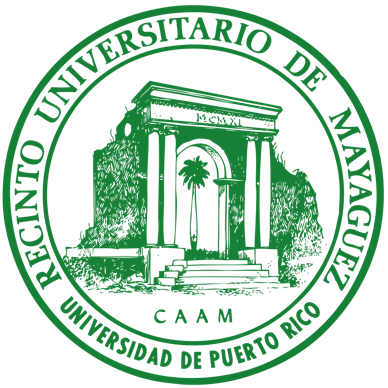 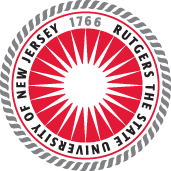 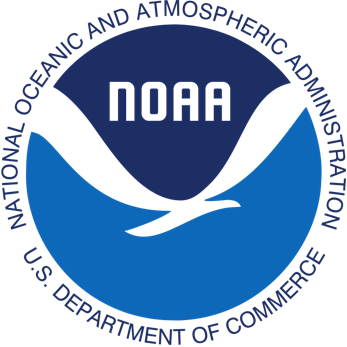 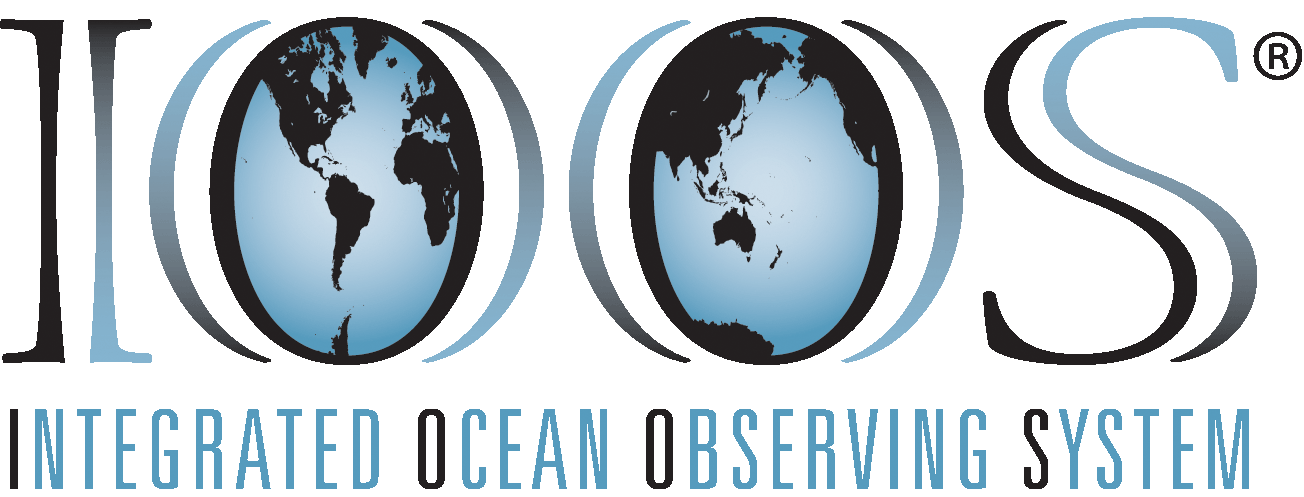 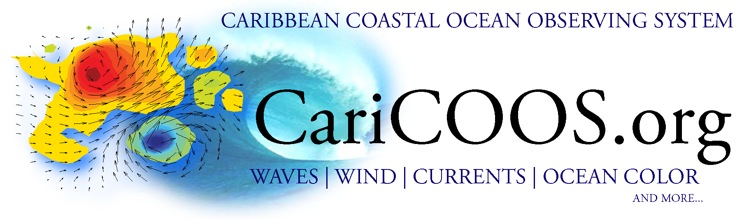 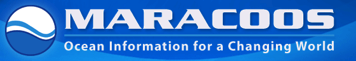 FURA-  FURA Station, Anasco, PR
Installed 2009
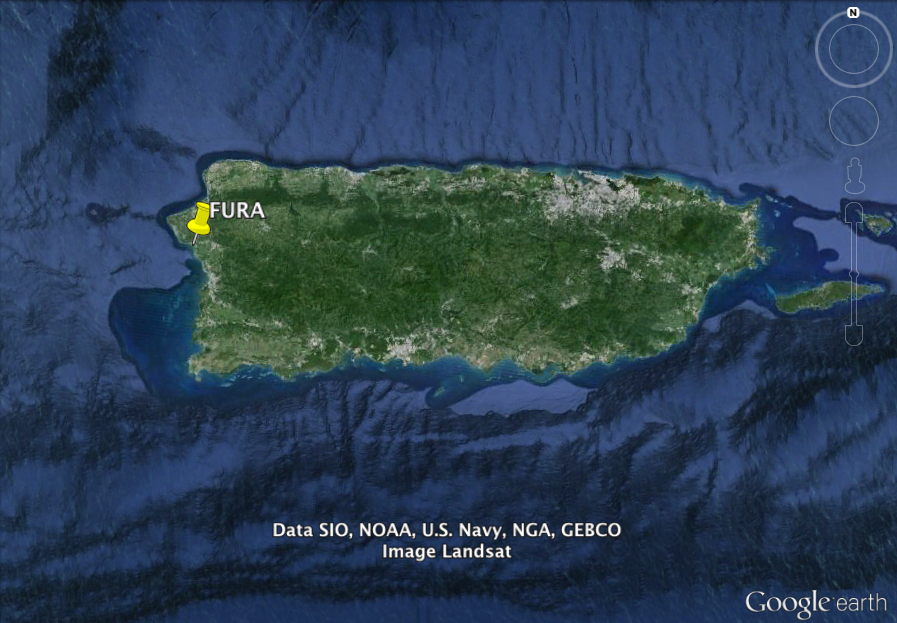 FURA-  FURA Station, Anasco, PR
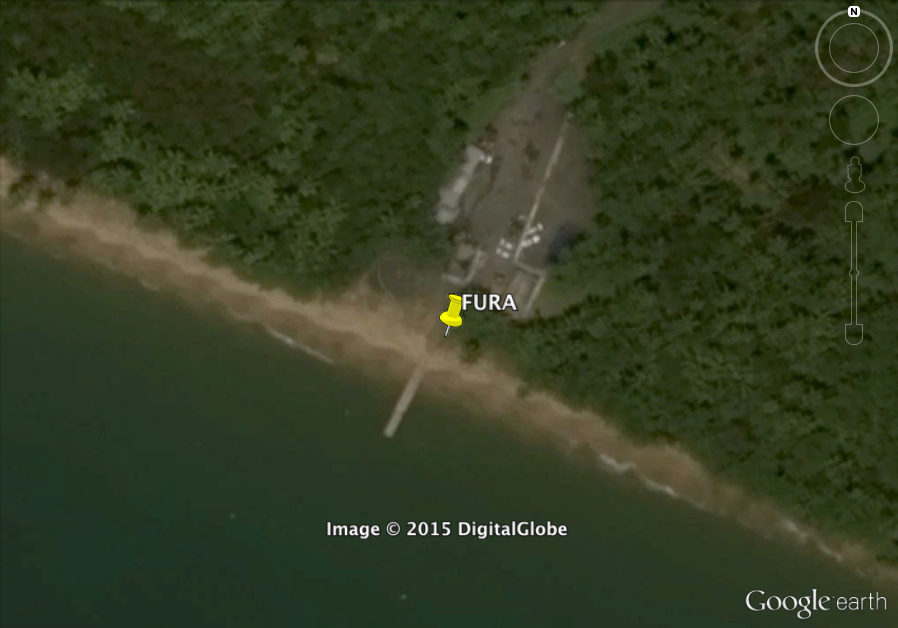 FURA-  FURA Station, Anasco, PR
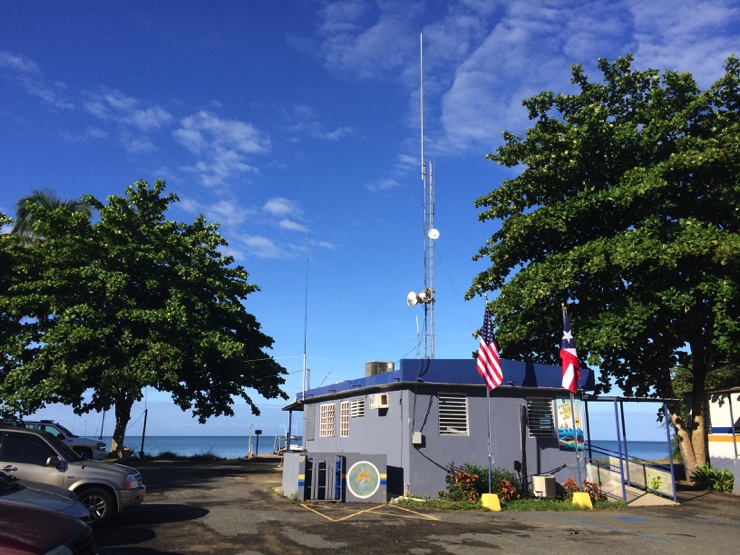 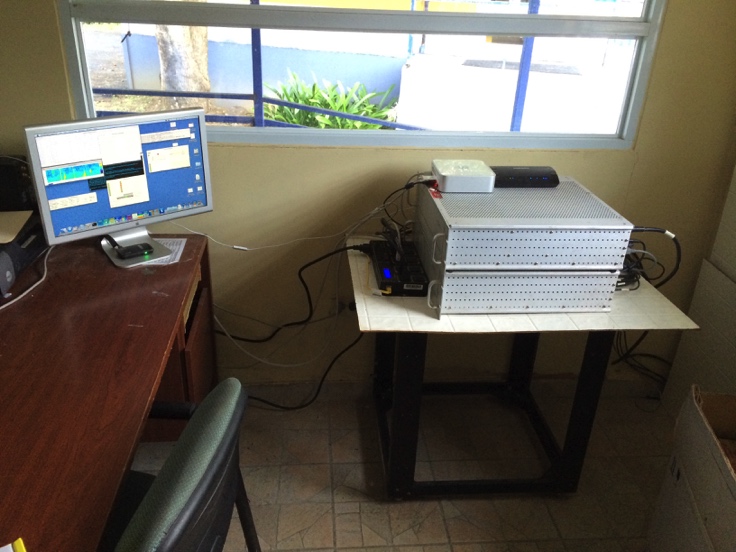 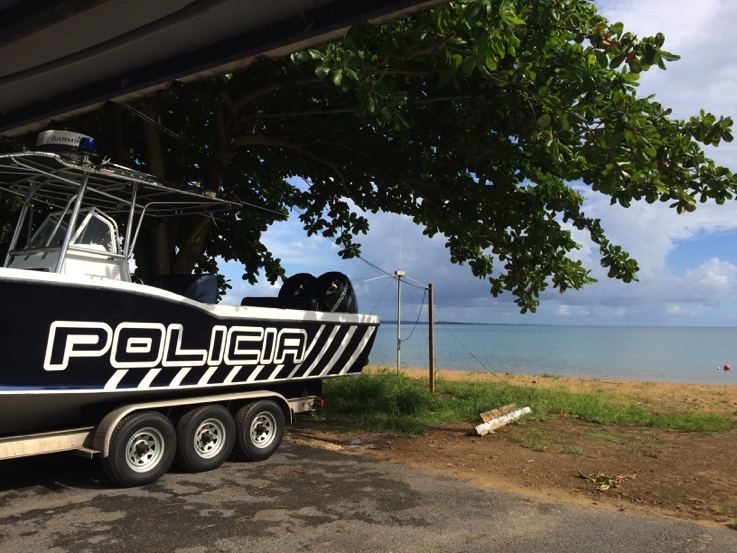 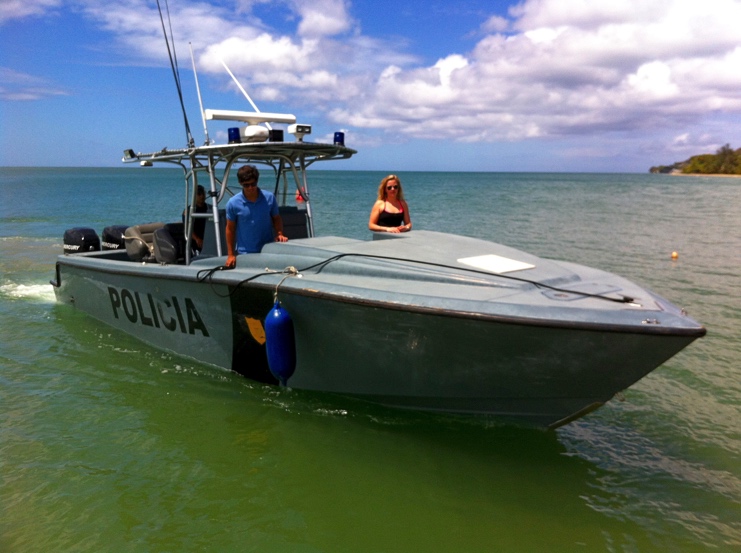 FURA-  FURA Station, Anasco, PR
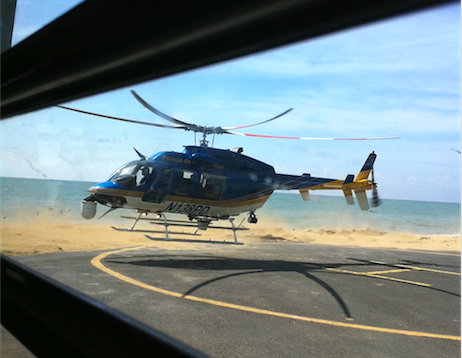 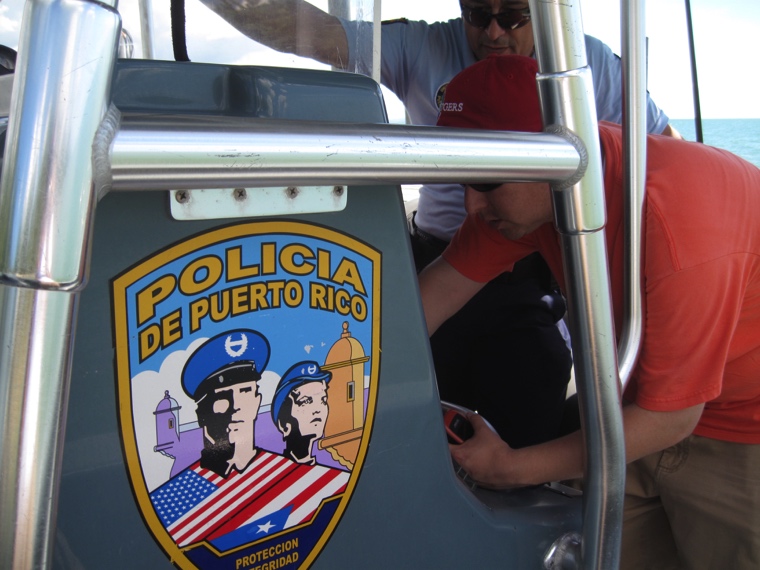 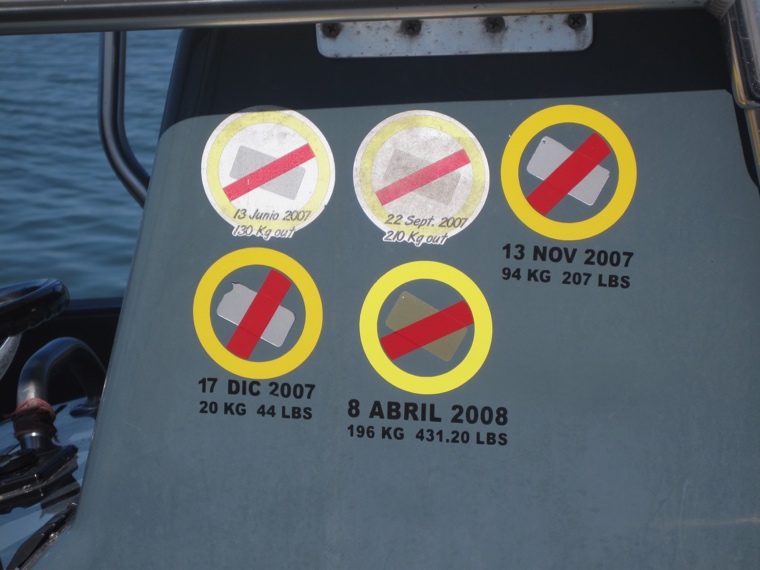 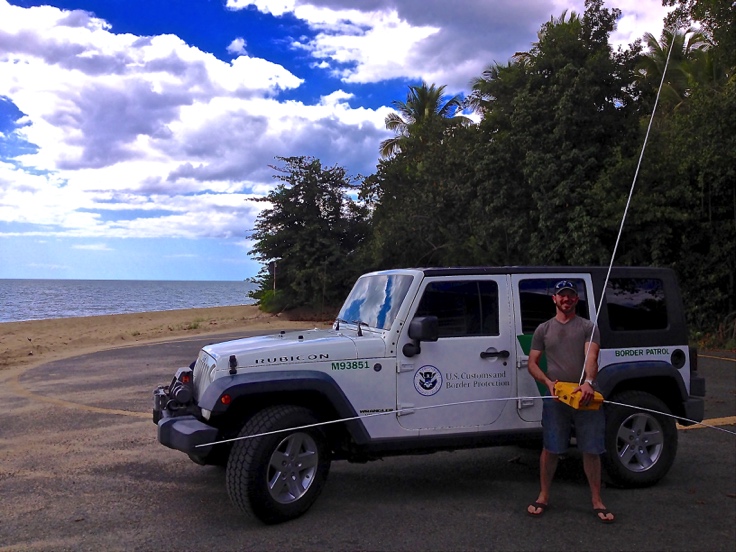 FURA-  FURA Station, Anasco, PR
13 MHz CODAR, ~100km Range
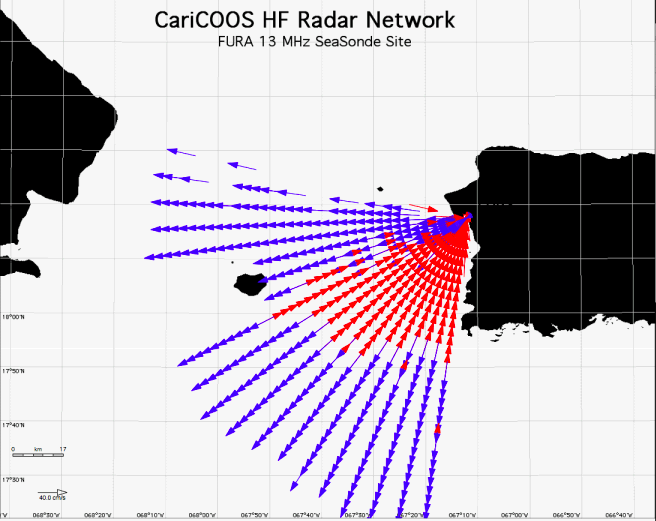 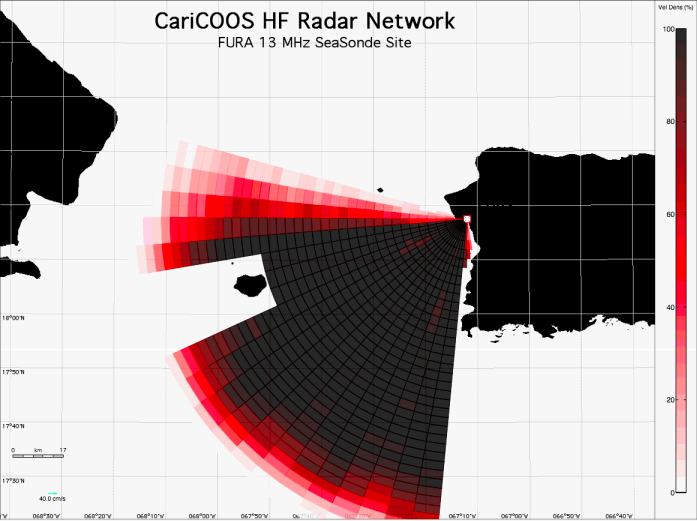 CDDO-  Club Deportivo Del Oeste, Cabo Rojo
Installed 2009
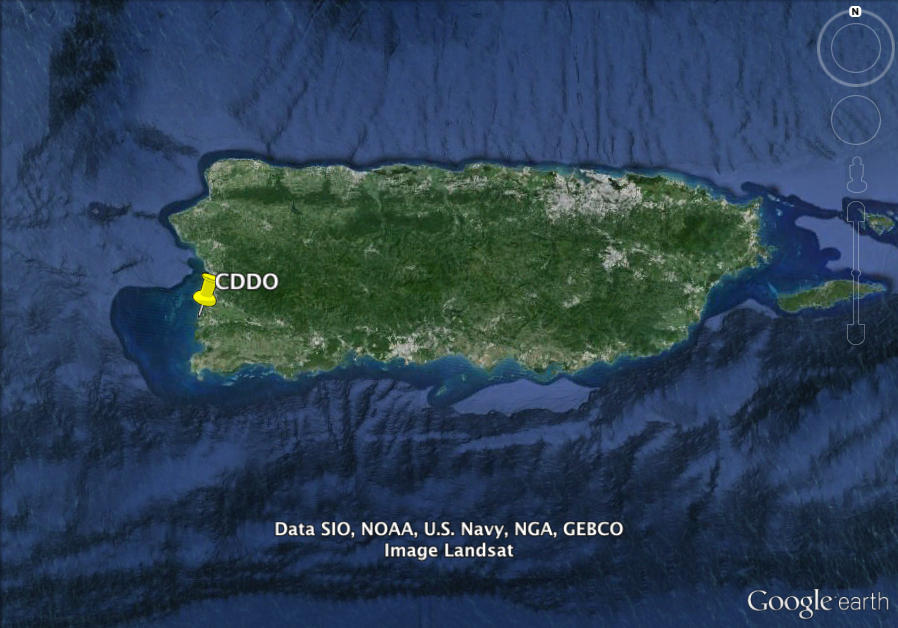 CDDO-  Club Deportivo Del Oeste, Cabo Rojo
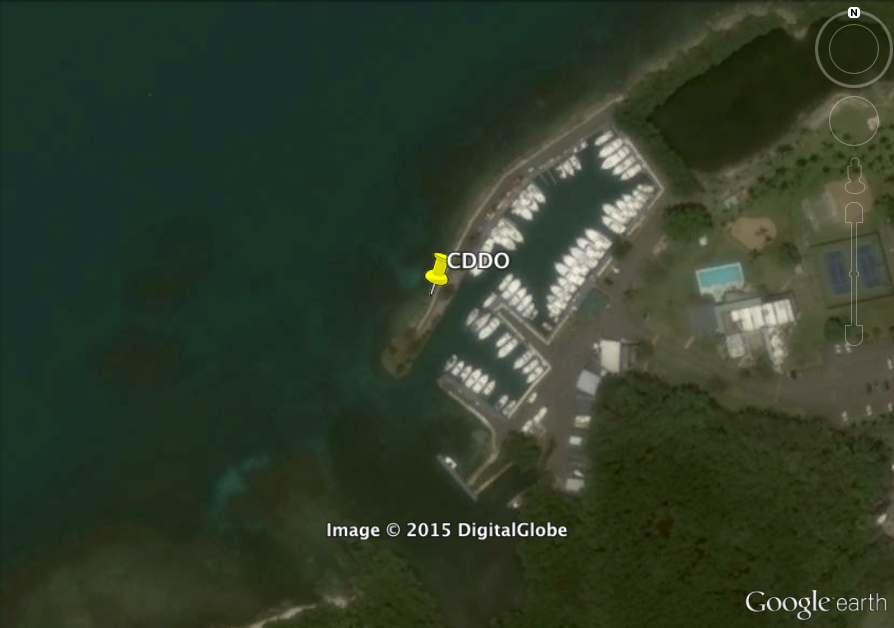 CDDO-  Club Deportivo Del Oeste, Cabo Rojo
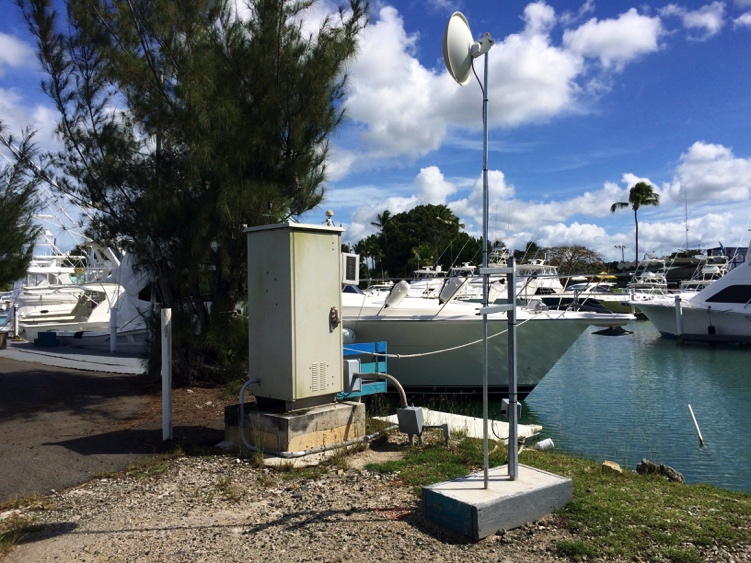 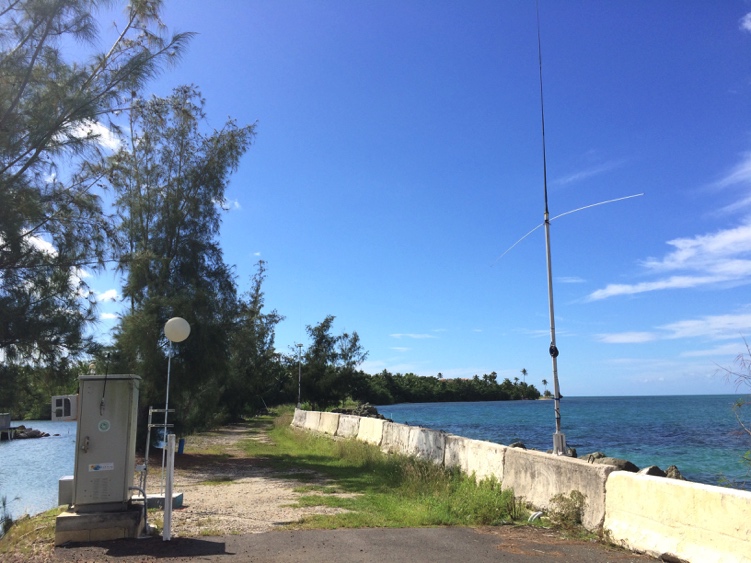 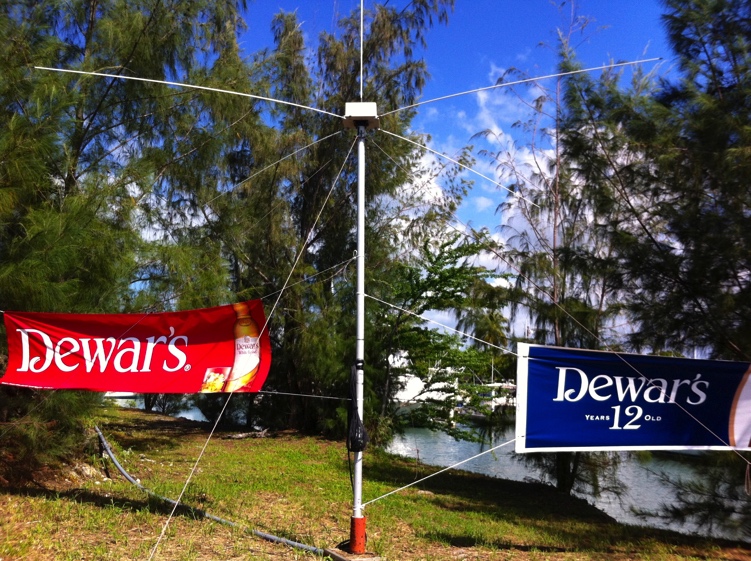 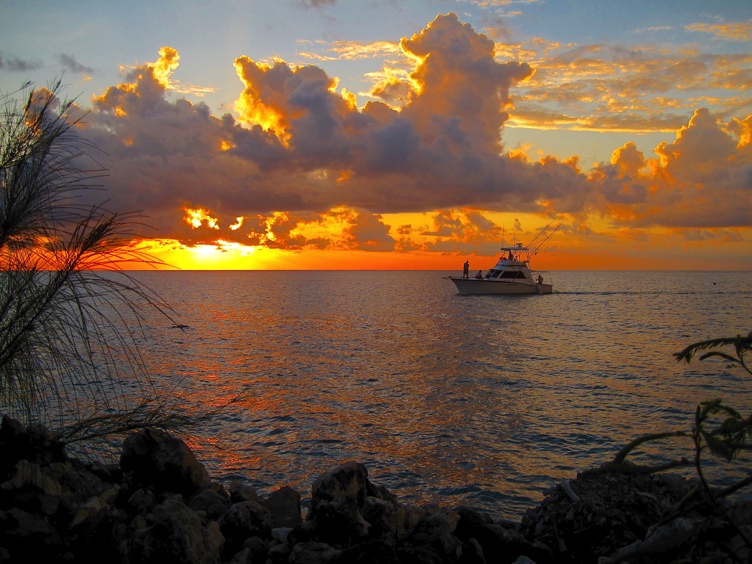 CDDO-  Club Deportivo Del Oeste, Cabo Rojo
13 MHz CODAR, ~100km Range
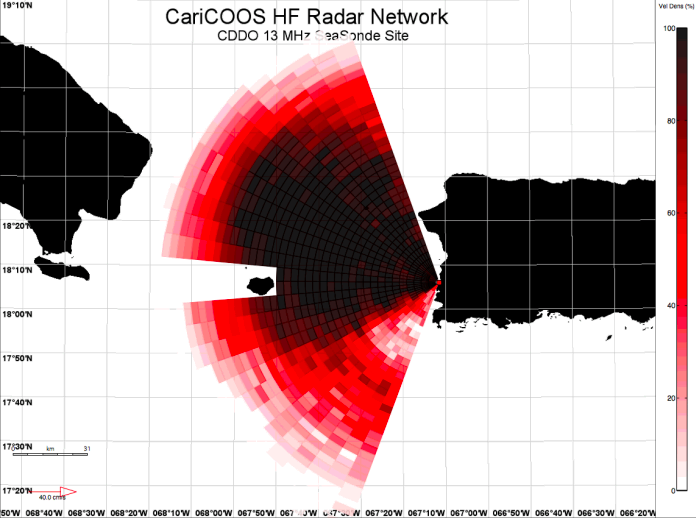 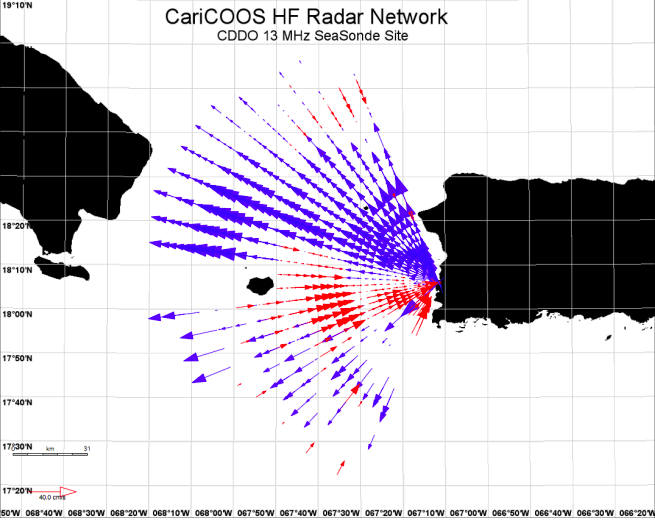 FURA & CDDO- Total Coverage
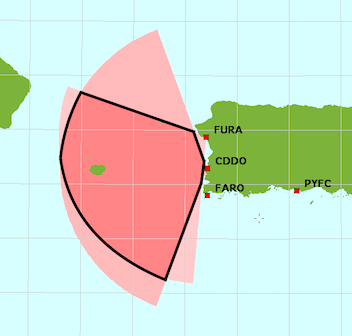 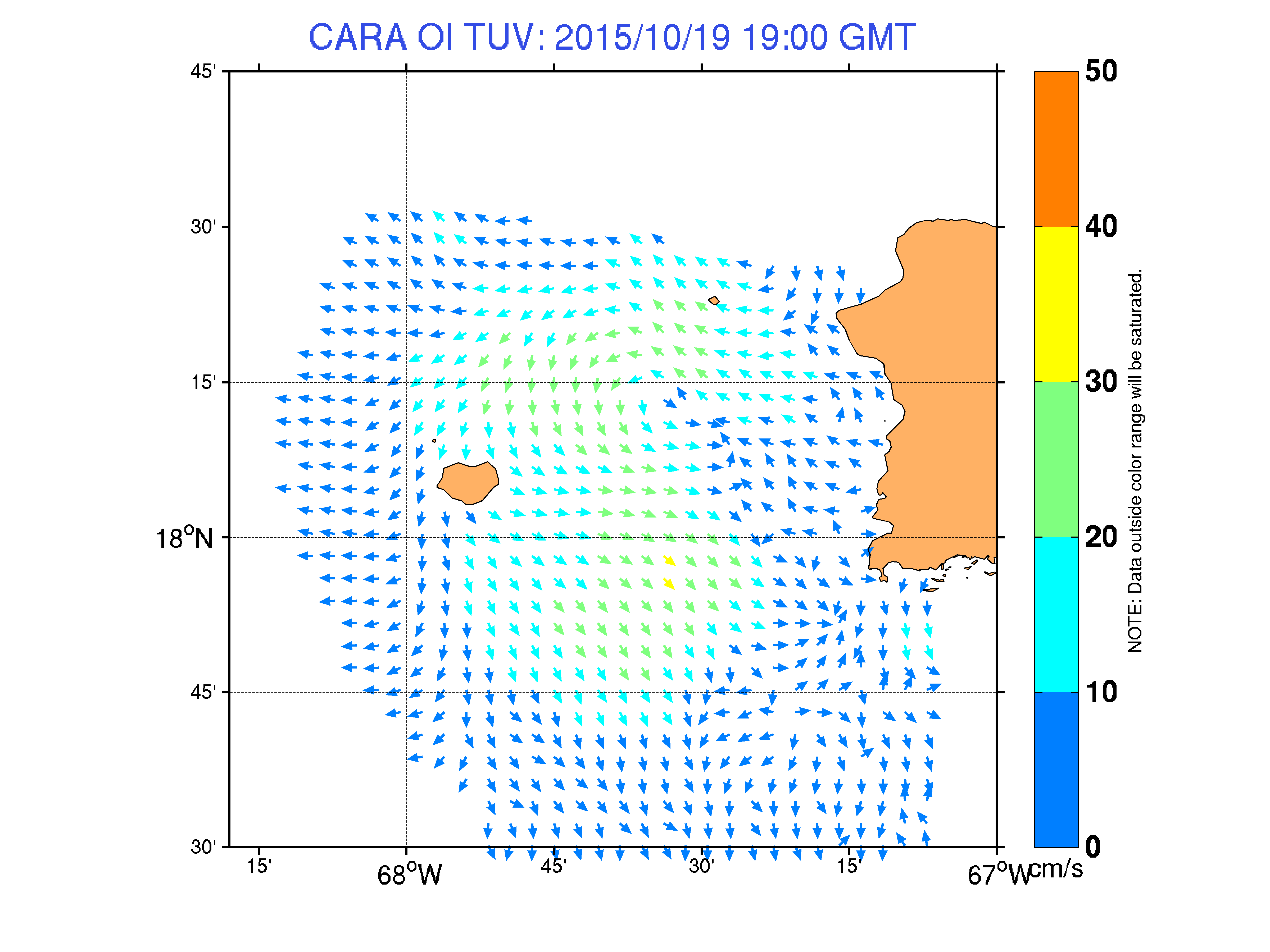 FARO- Los Morrillos Lighthouse, Cabo Rojo 
Installed 2015
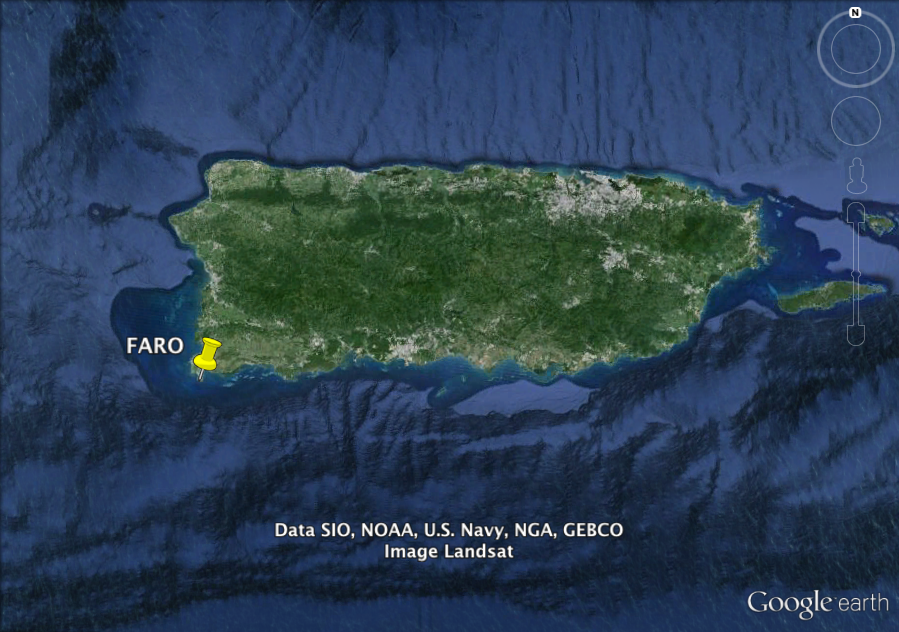 FARO- Los Morrillos Lighthouse, Cabo Rojo
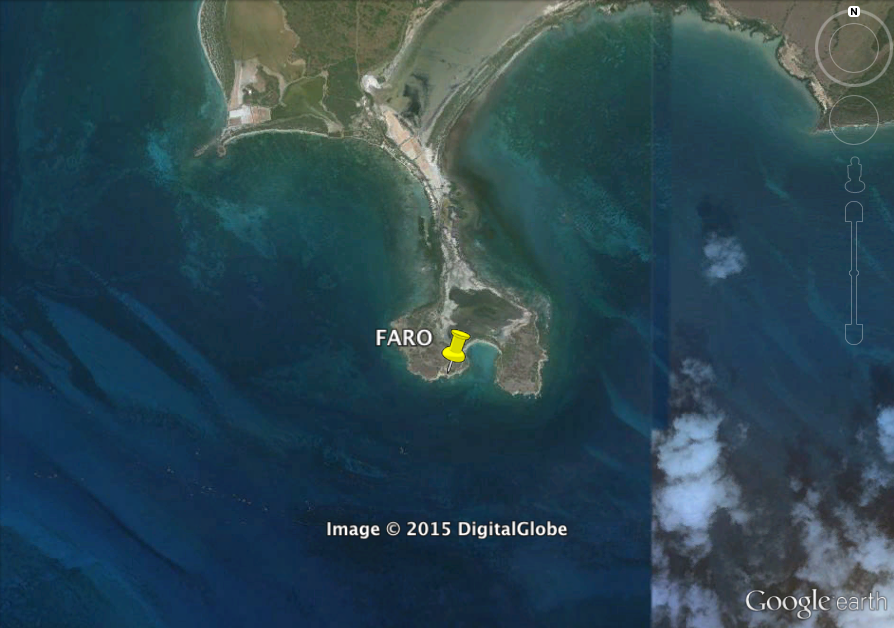 FARO- Los Morrillos Lighthouse, Cabo Rojo
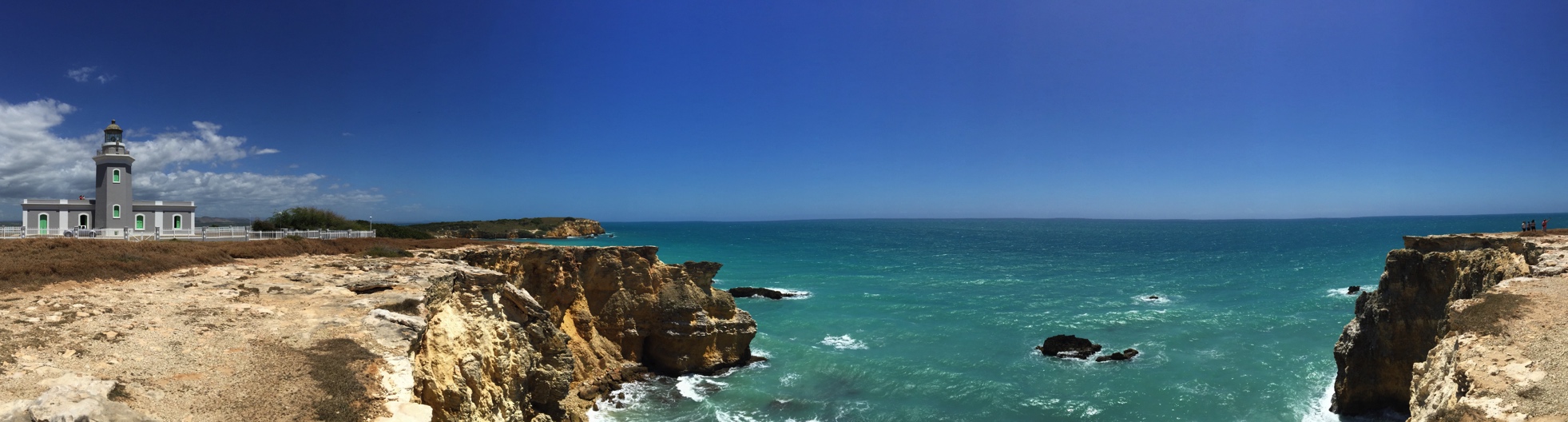 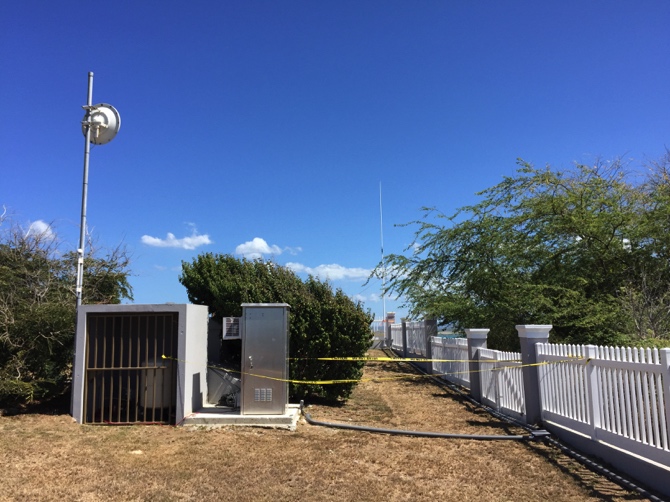 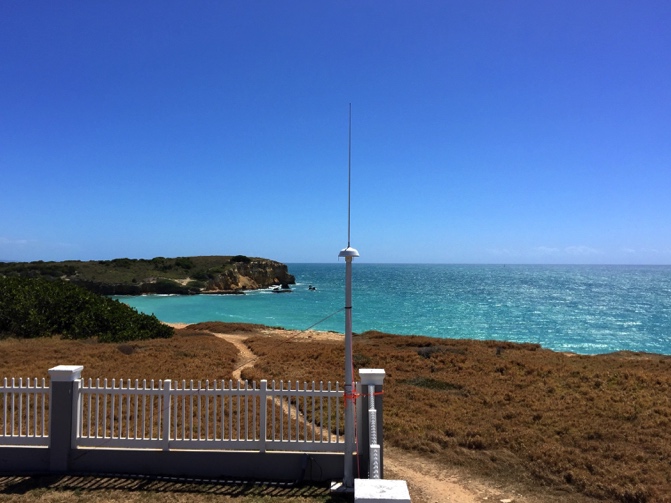 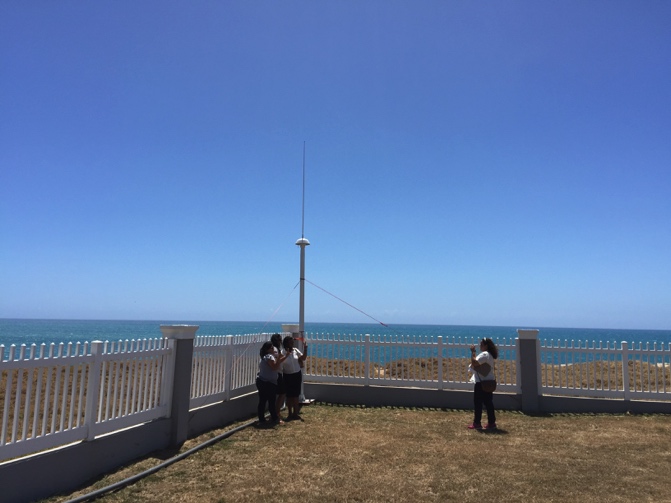 FARO- Los Morrillos Lighthouse, Cabo Rojo 
5 MHz CODAR, ~200km Range
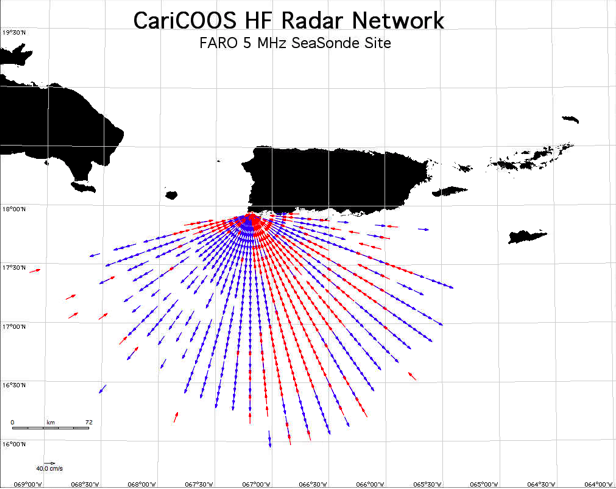 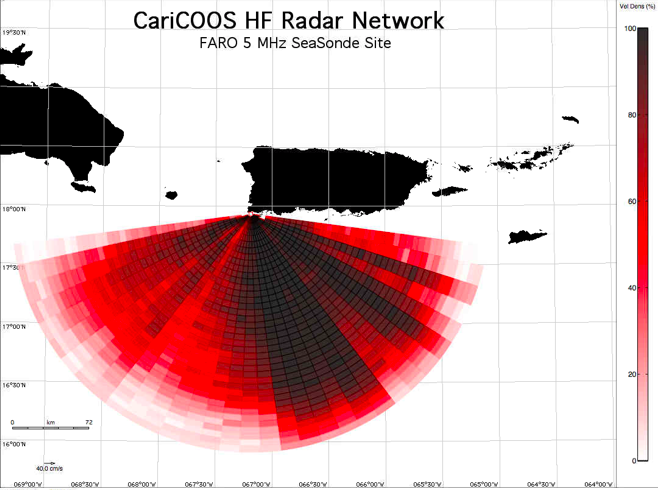 FURA, CDDO, & FARO Total Coverage
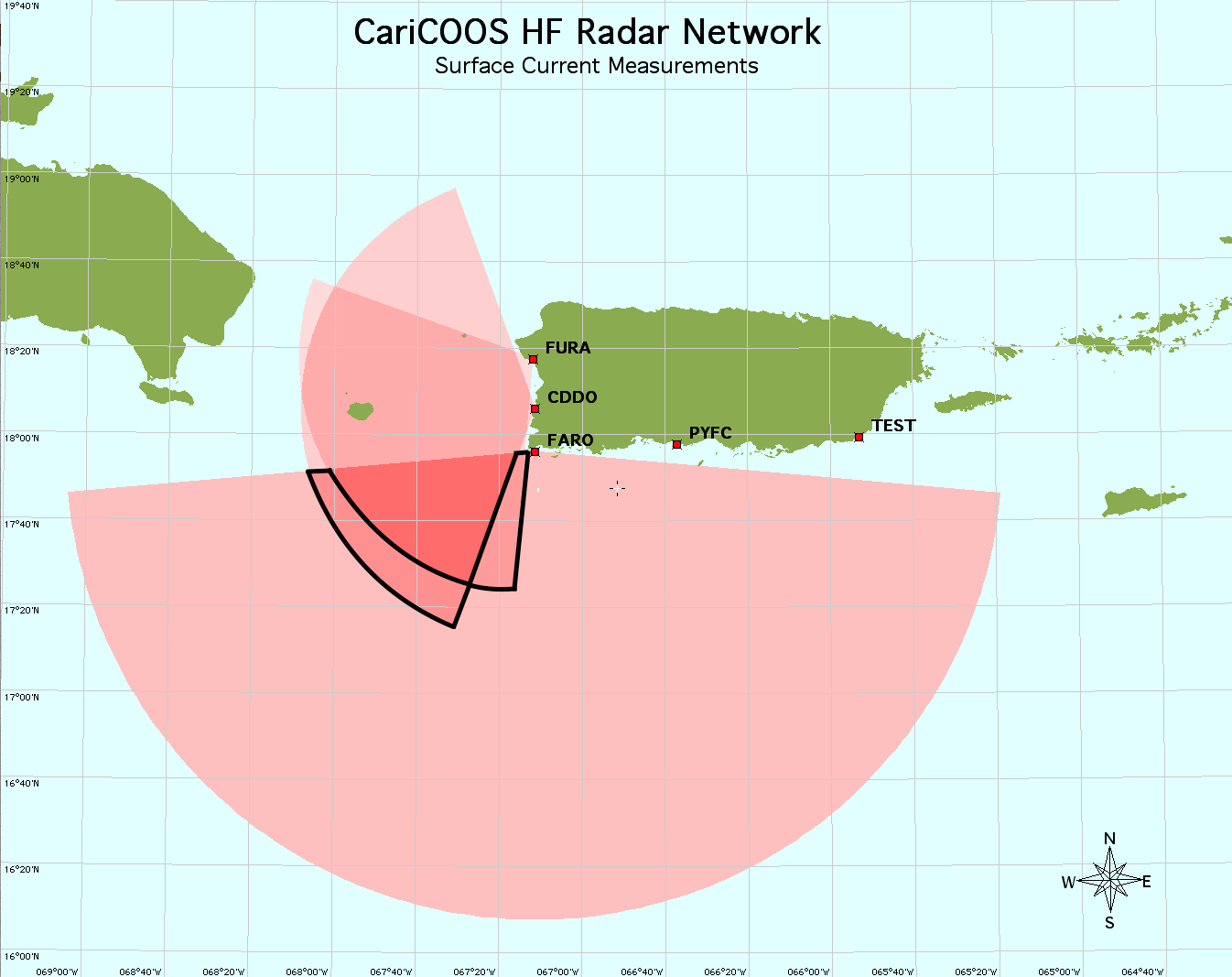 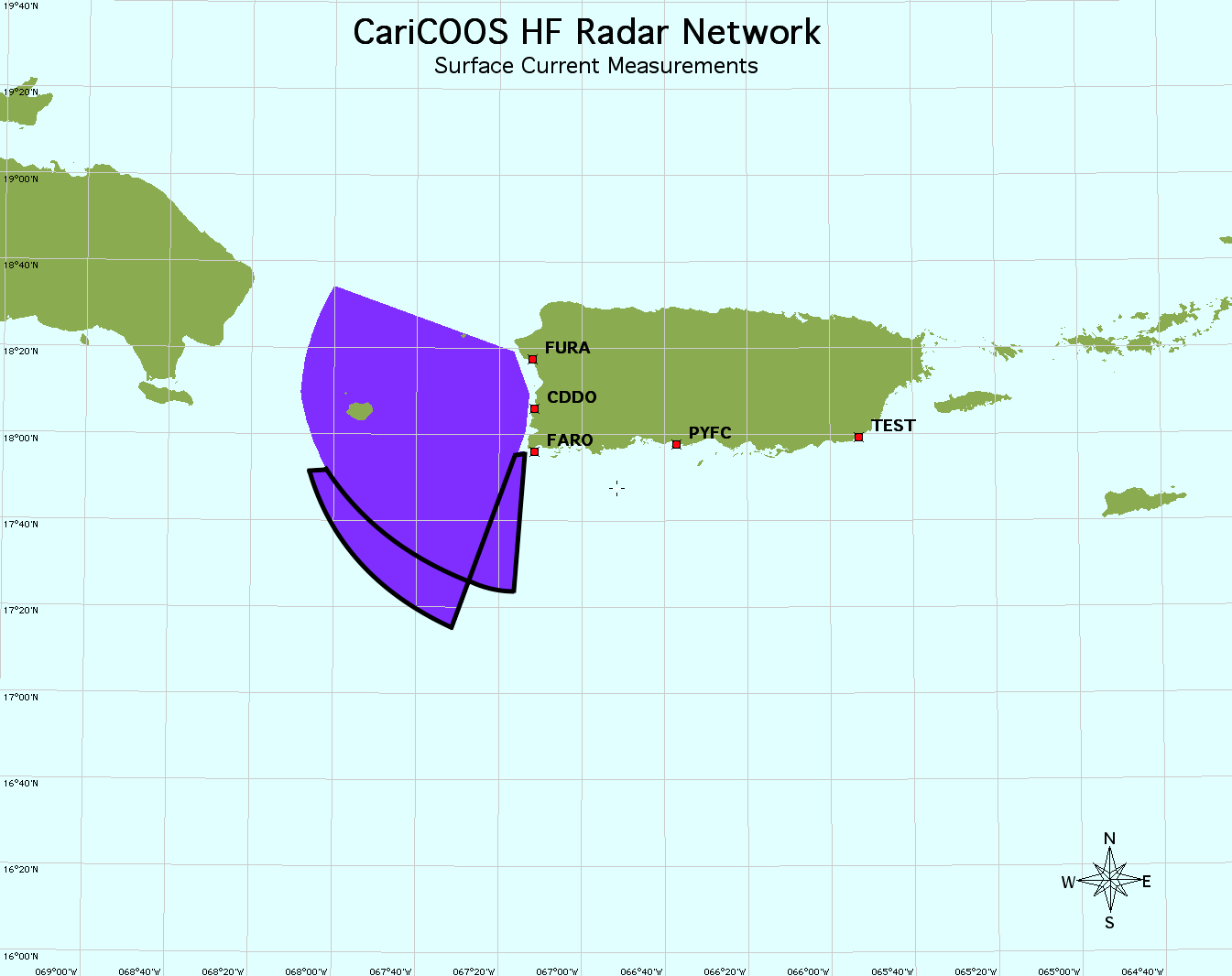 PYFC- Ponce Yacht & Fishing Club, Ponce
Installed 2015
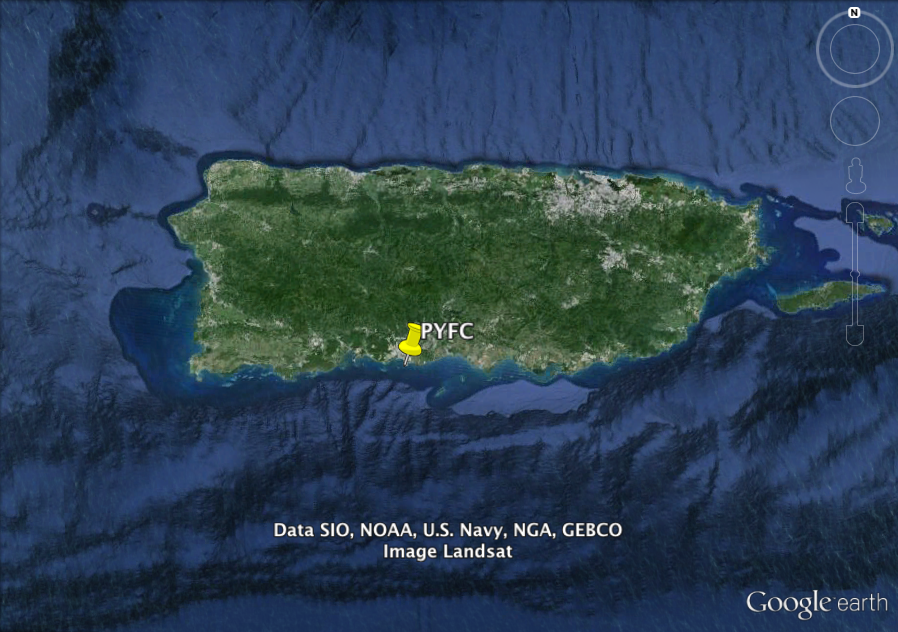 PYFC- Ponce Yacht & Fishing Club, Ponce
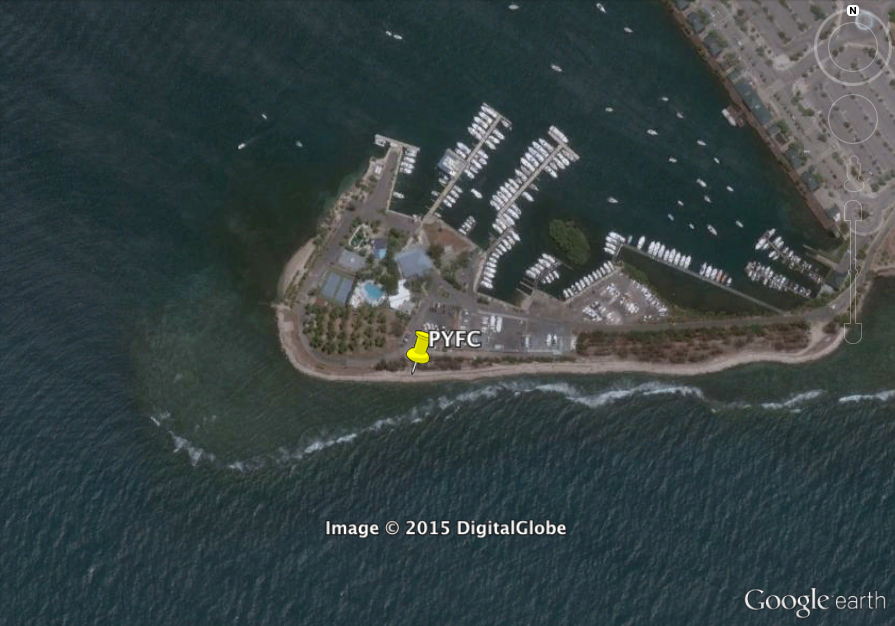 PYFC- Ponce Yacht & Fishing Club, Ponce
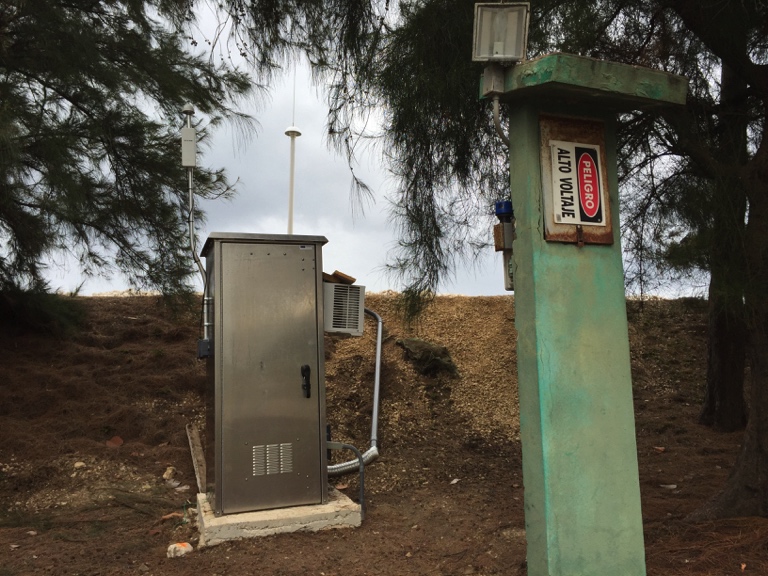 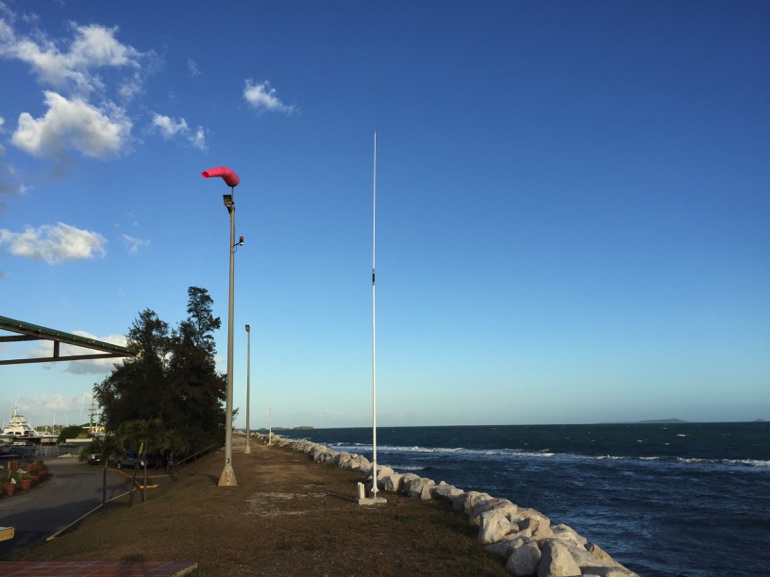 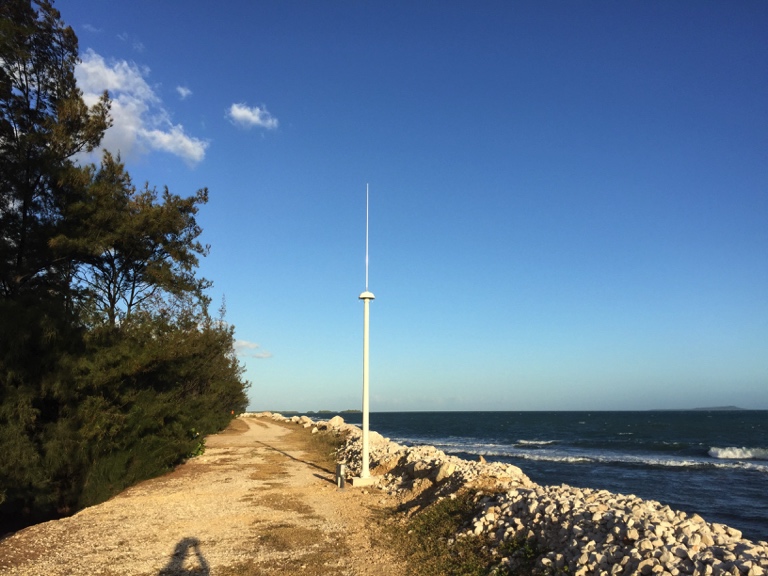 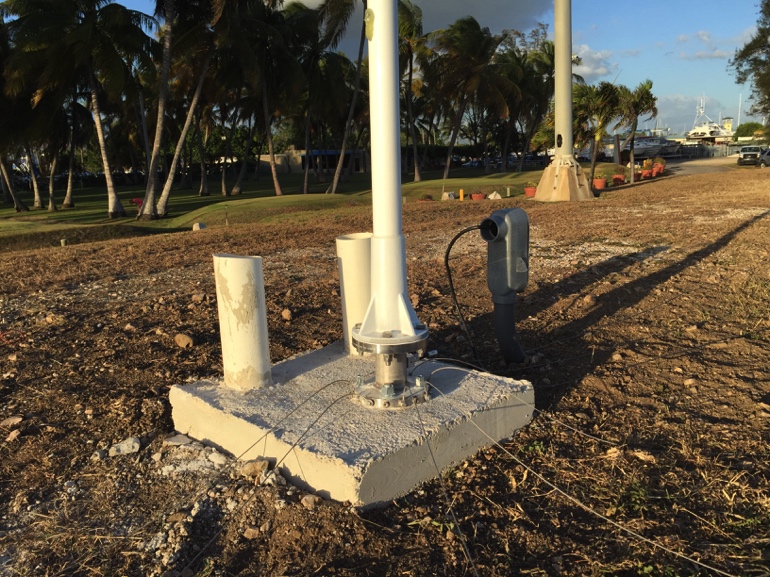 PYFC- Ponce Yacht & Fishing Club, Ponce
5 MHz CODAR, ~200km Range
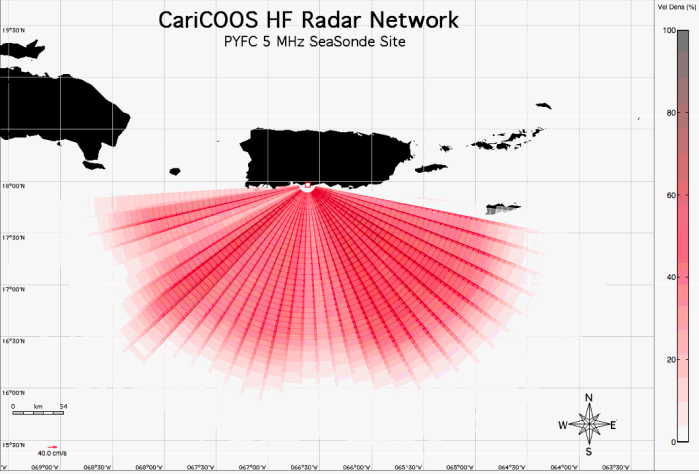 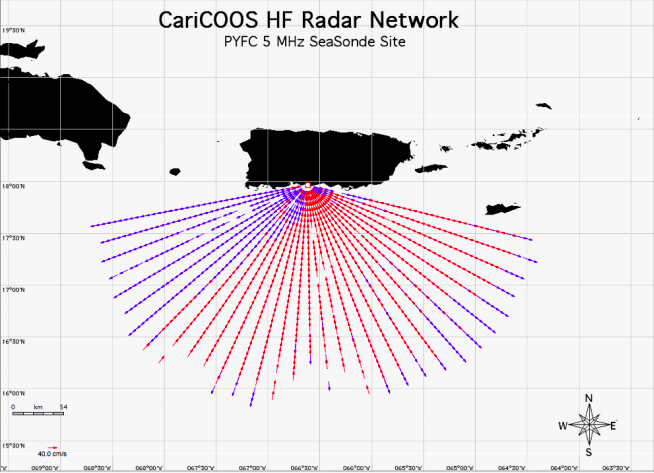 FURA, CDDO, FARO, & PYFC Totals
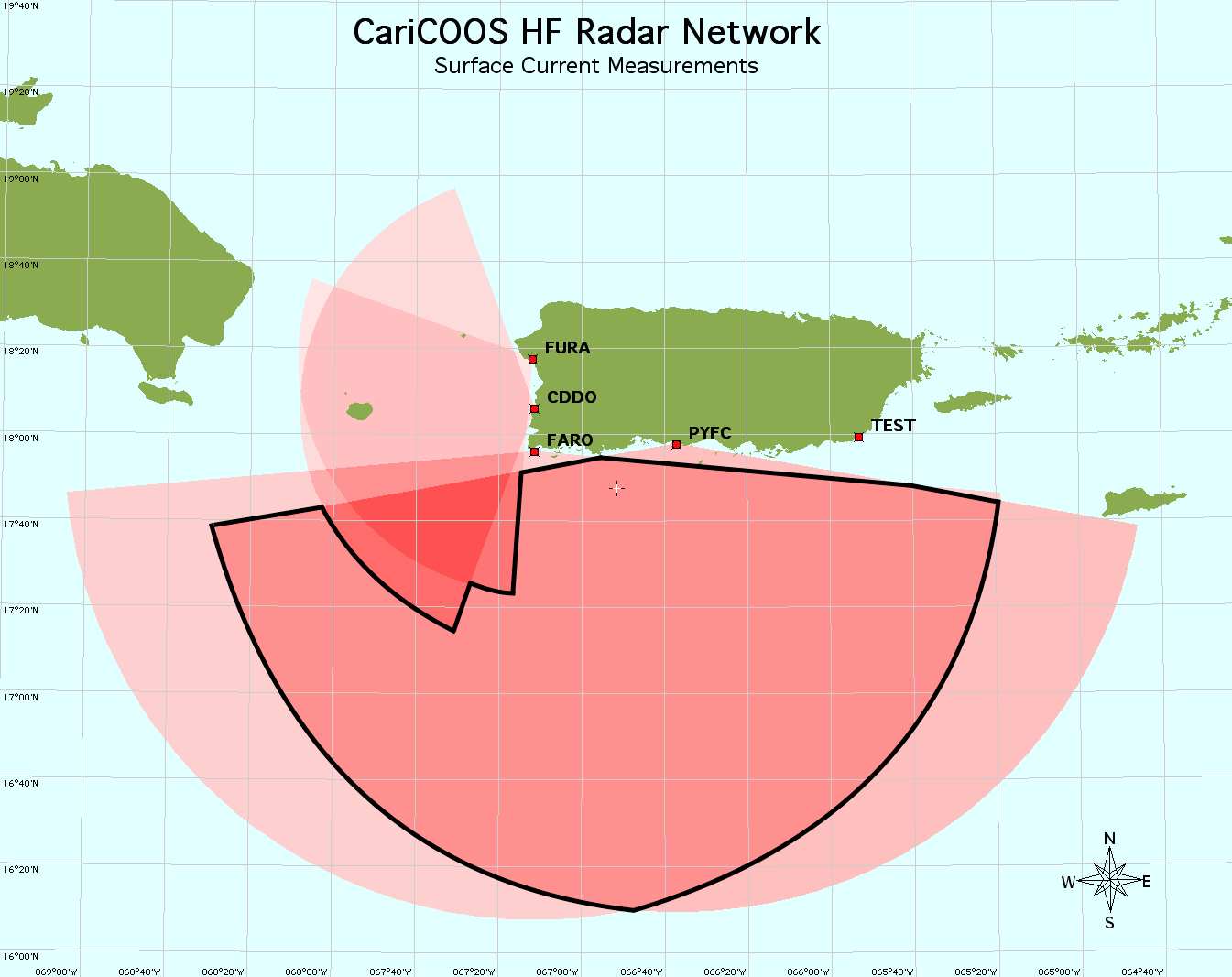 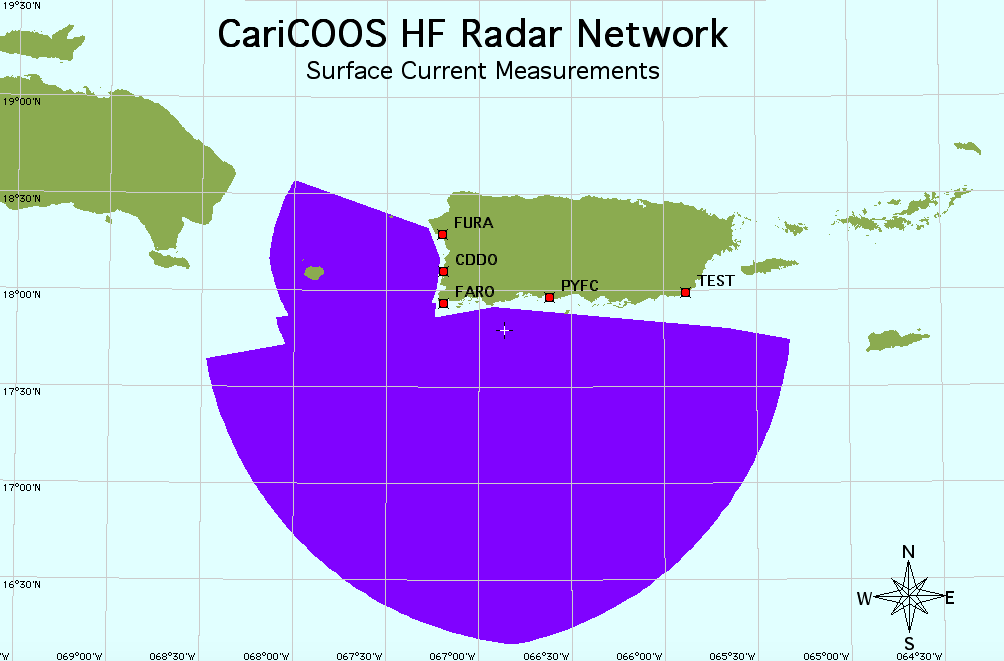 FURA, CDDO, FARO, & PYFC Totals
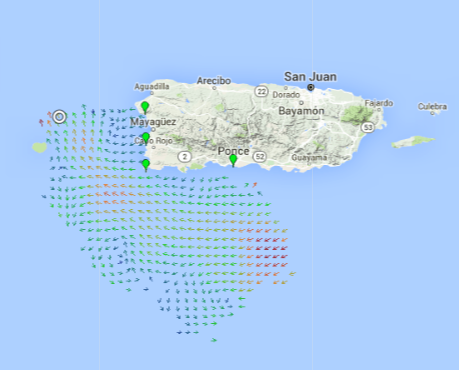 TEST- Faro de Punta Tuna, Emajagua
To be installed next month!
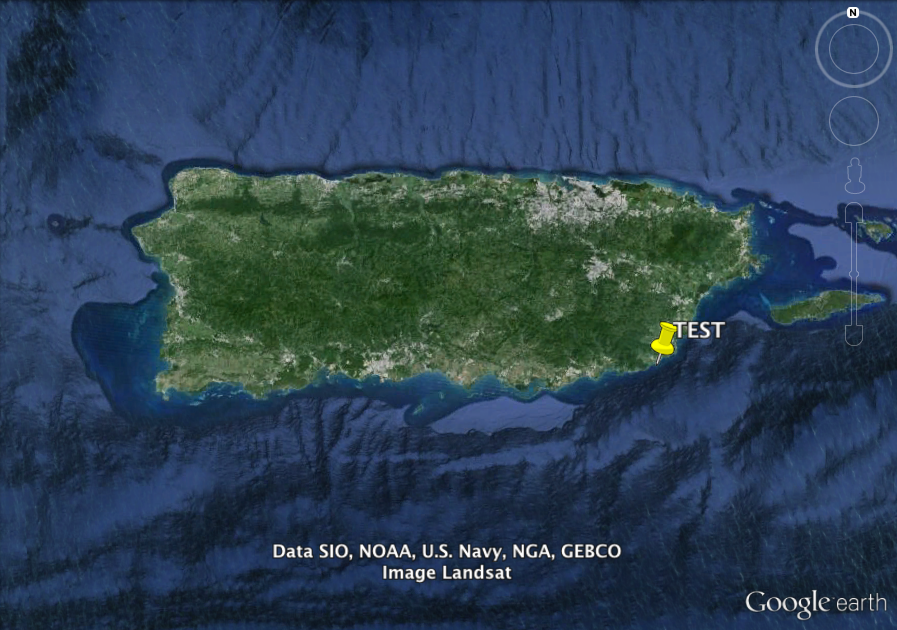 TEST- Faro de Punta Tuna, Emajagua
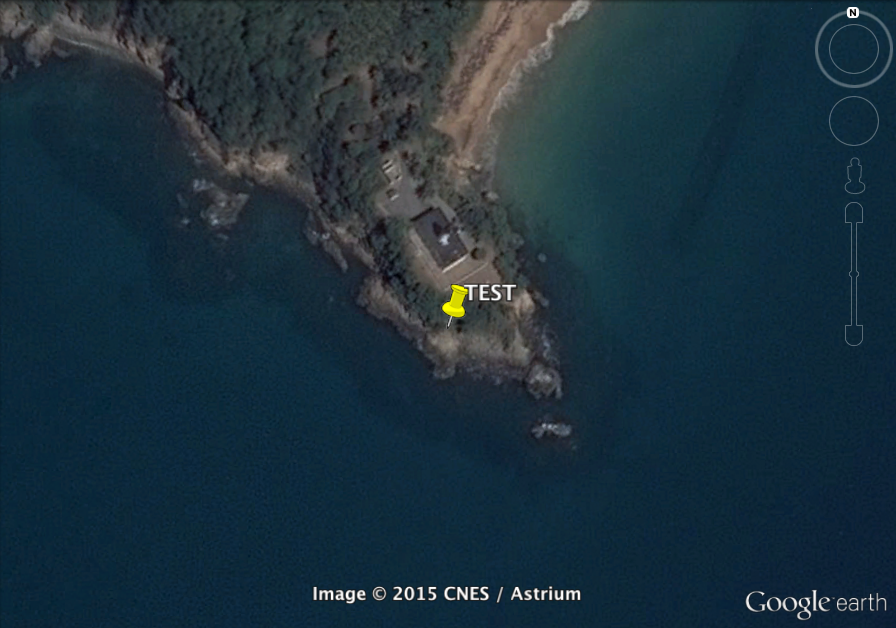 FURA, CDDO, FARO, PYFC, & TEST
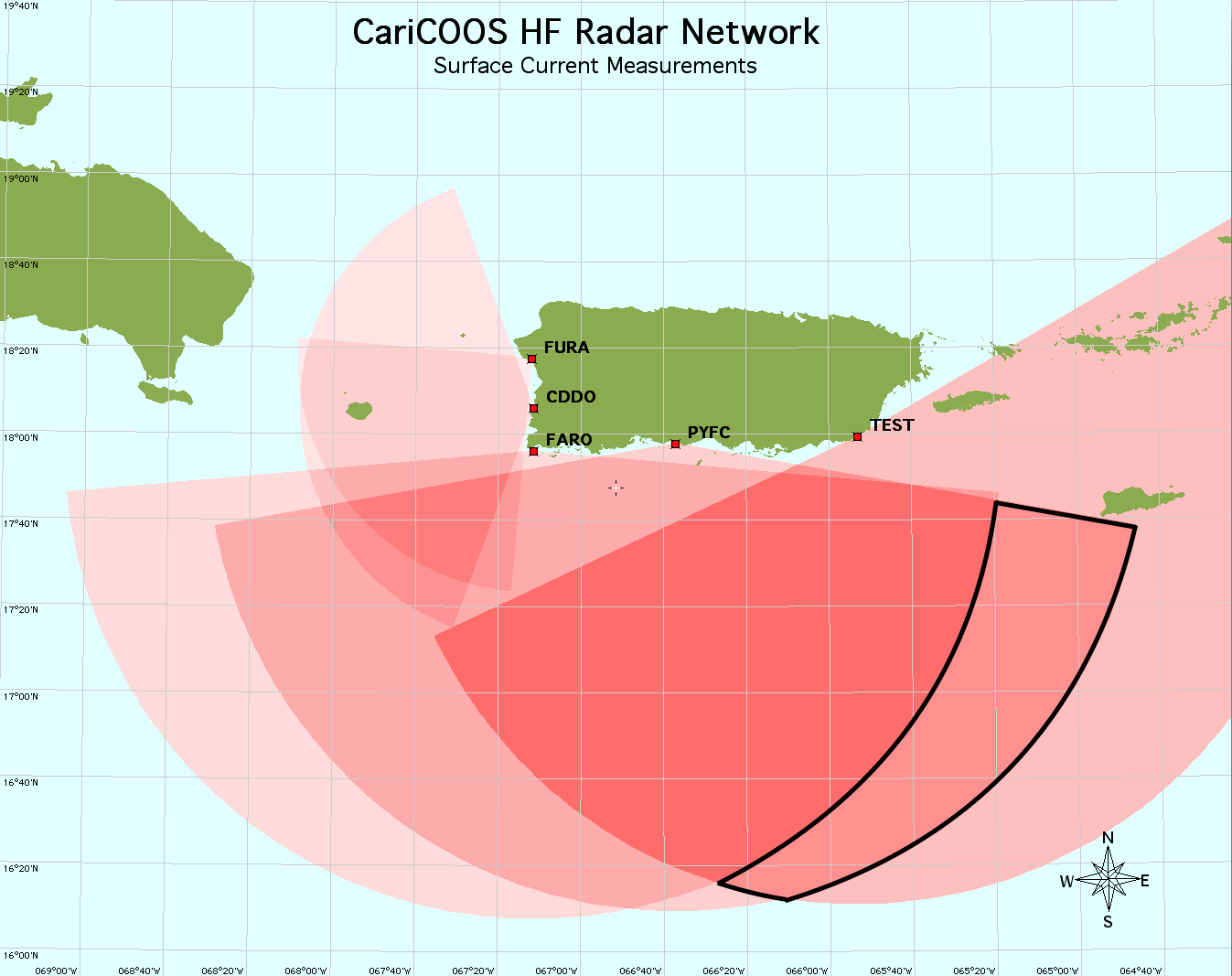 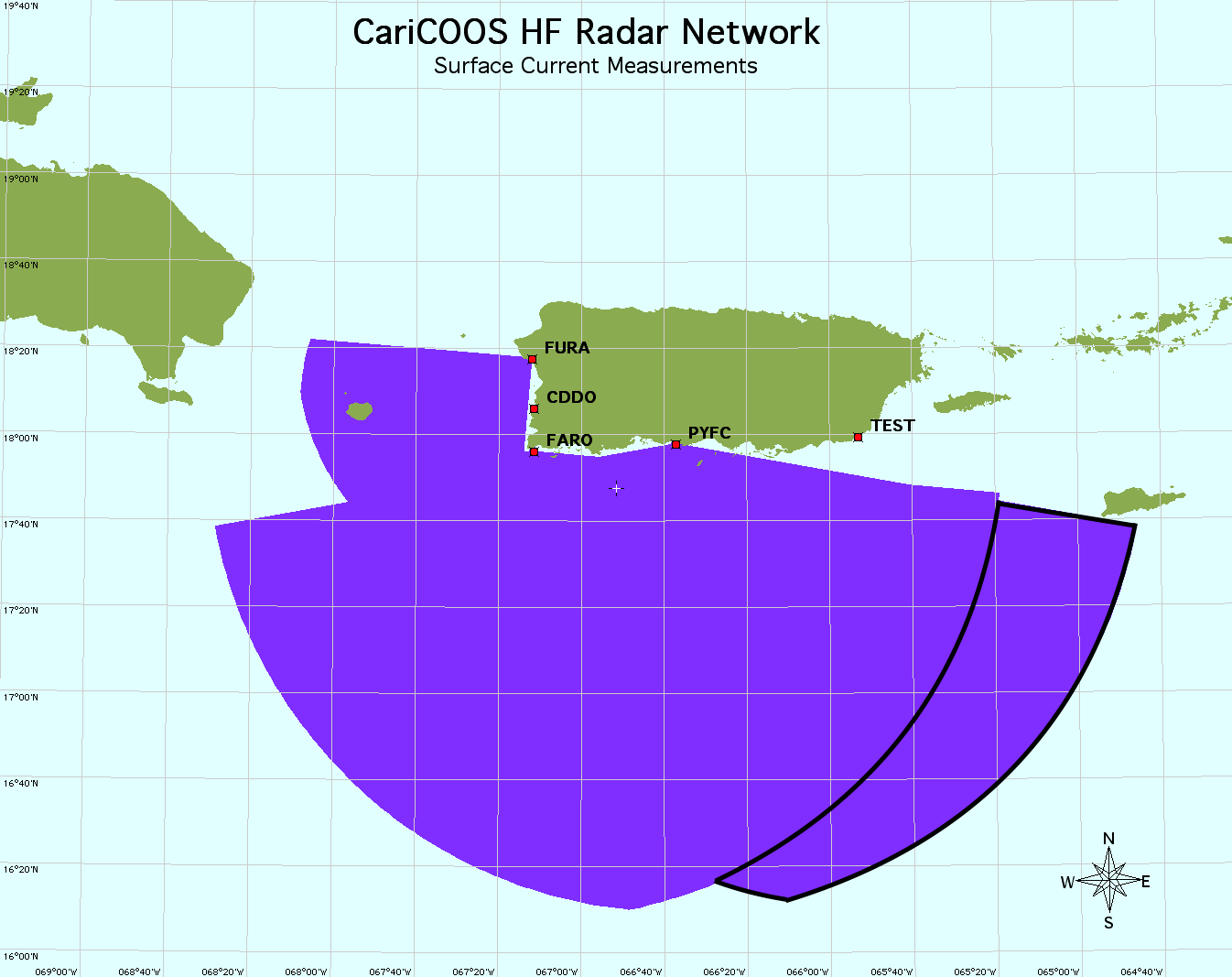 TST2- Potential Next Site
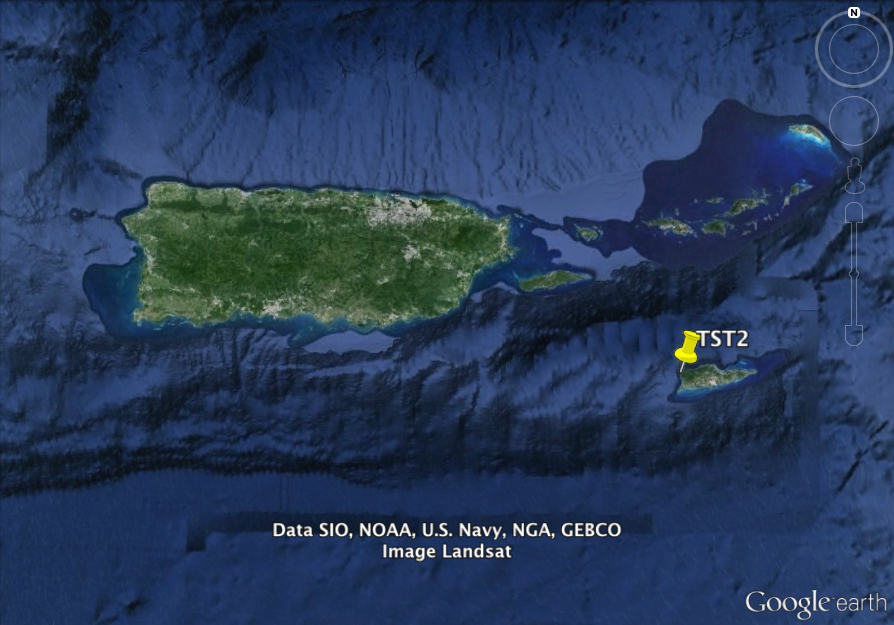 TST2- Potential Next Site
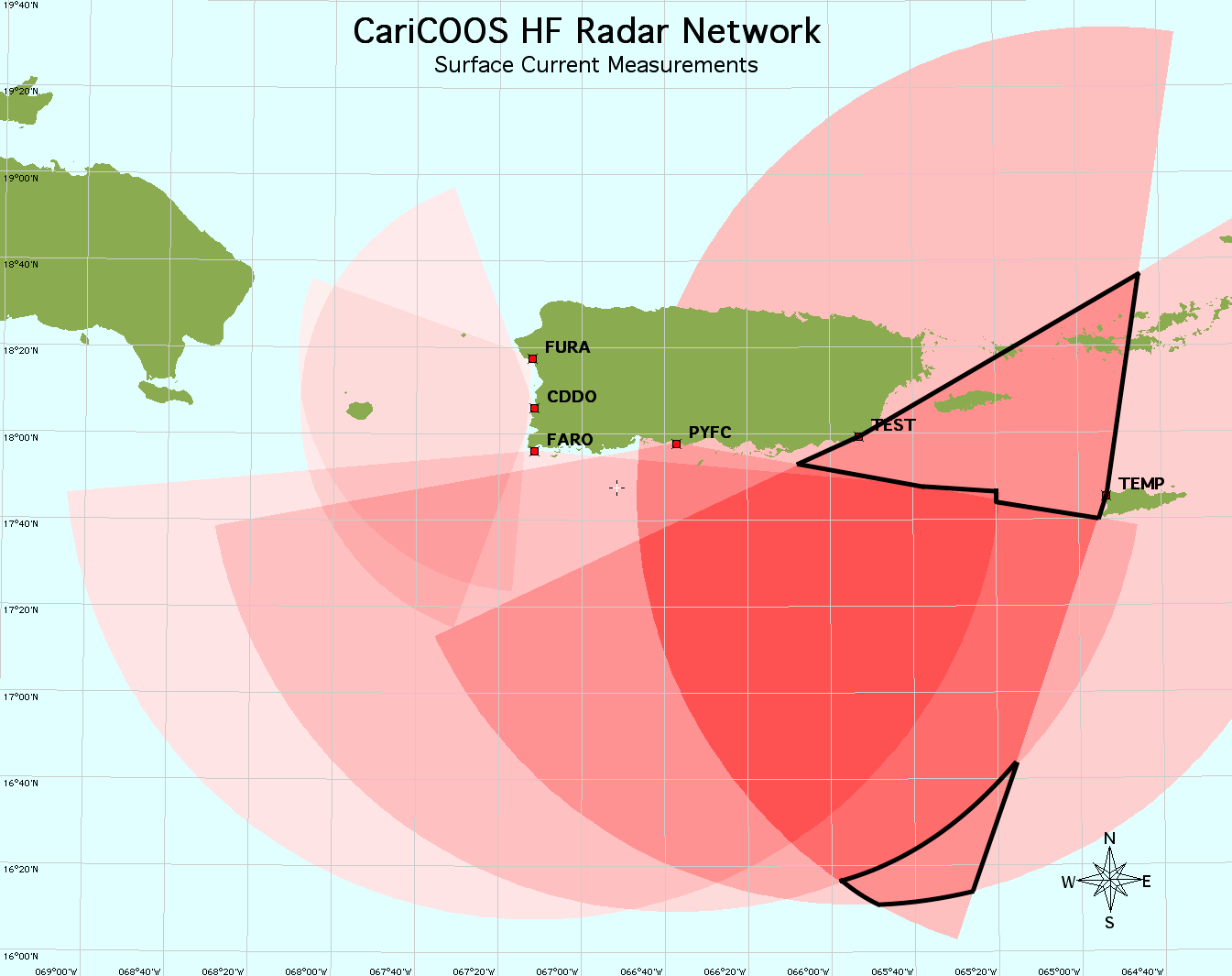 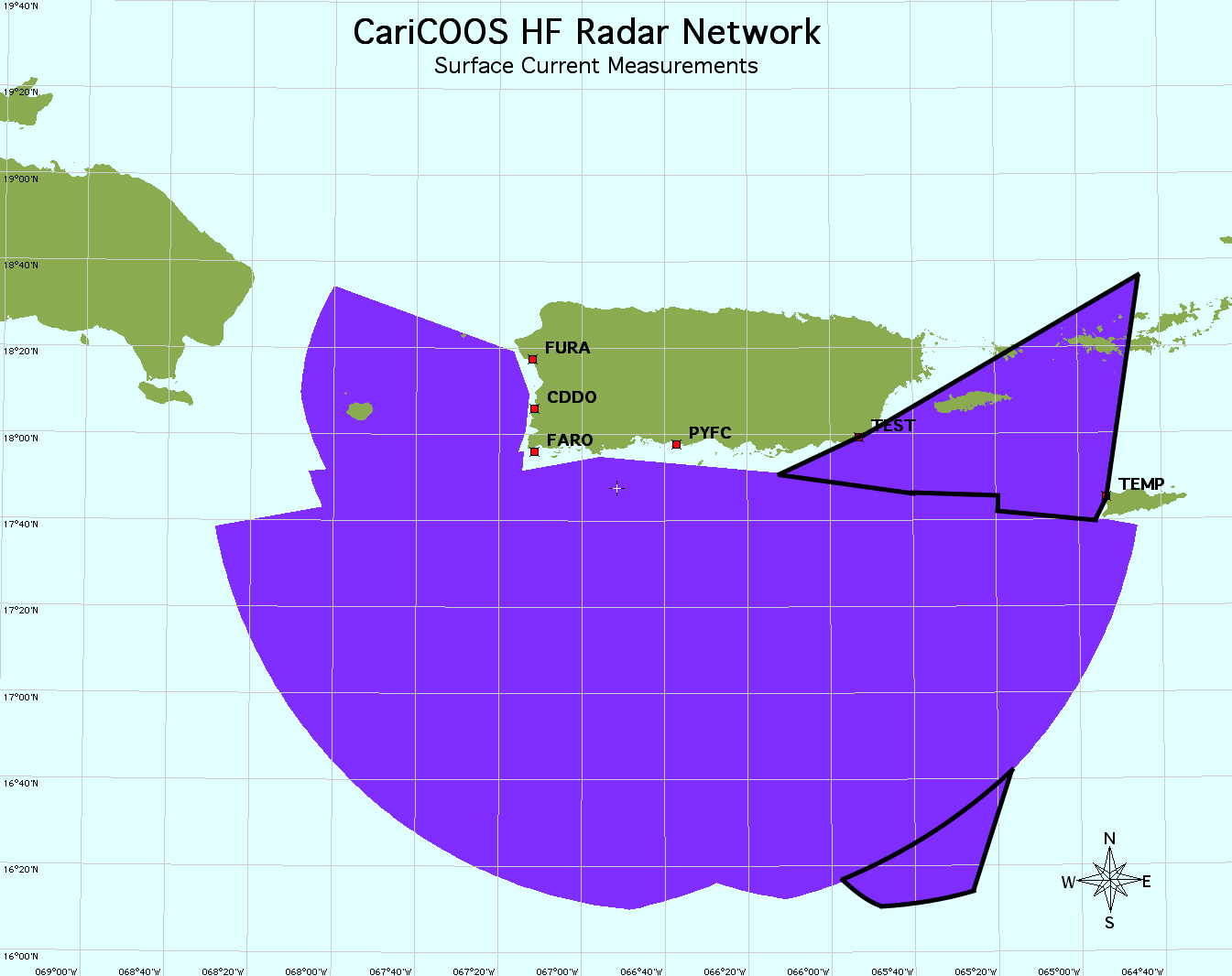